ODIN: Draft Timeline
M. Lerche
Mar. 2017
May 2019
Jul. 2021
Apr. 2022
Dec. 2017
Sep. 2018
Feb. 2020
Nov. 2020
Design PhaseFeb. 2017 – Mar. 2018
Procurement and AssemblyJan. 2018 - Jun. 2020
InstallationJan. 2020- Feb. 2021
Cold Comm.Jan.‘21 – Sep.‘21
Hot CommisioningSep. 2021- Nov. 2022
Draft Timeline
Design Phase 2/2017-3/2018
Procurement and Assembly 1/2018-6/2020
Installation 1/2020-2/2021
Cold commissioning 1/2021-9/2021
Hot commissioning 9/2021-11/2022
Oct. 5th. 2016
ODIN Scope Setting Meeting, ESS Headquarters, Lund
2
Mar. 2017
May 2019
Jul. 2021
Apr. 2022
Dec. 2017
Sep. 2018
Feb. 2020
Nov. 2020
Design PhaseFeb. 2017 – Mar. 2018
Procurement and AssemblyJan. 2018 - Jun. 2020
InstallationJan. 2020- Feb. 2021
Cold Comm.Jan.‘21 – Sep.‘21
Hot CommisioningSep. 2021- Nov. 2022
Draft Timeline - Design
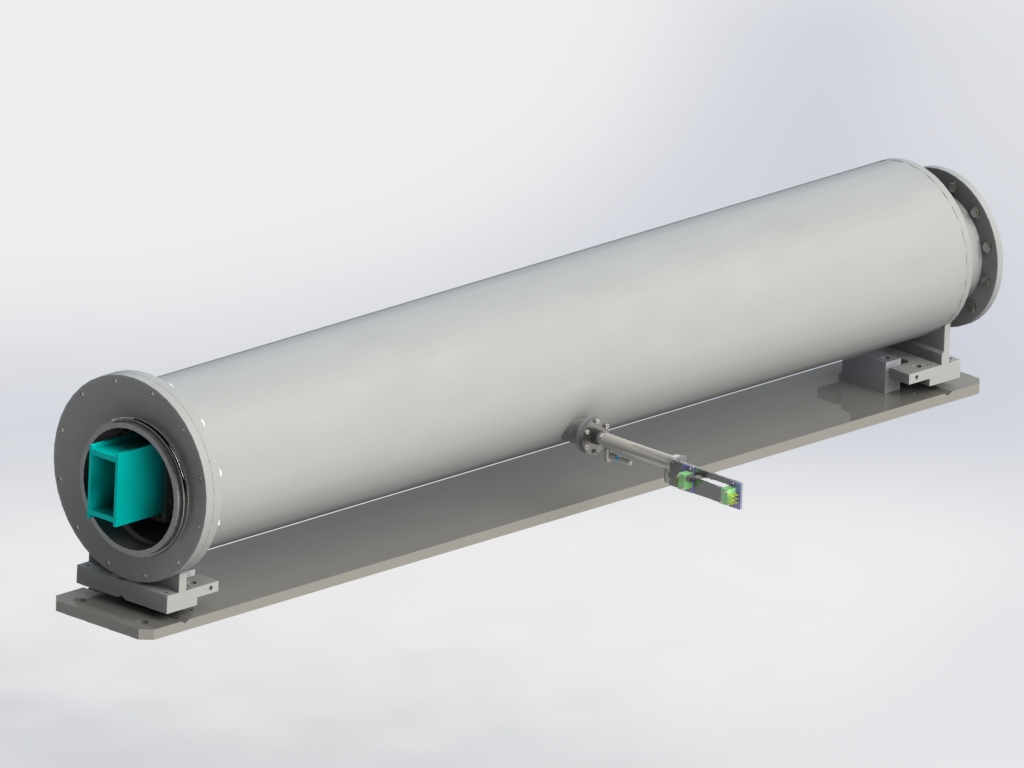 Design Phase 2/2017-3/2018
Full McStas simulation of chopper system and Guide
Potential chopper opening re-design and diameter increase
Bunker pillar conflicts
Complete Shielding calculation and design
Cave
Heavy shutter
Collimator
E. Calzada
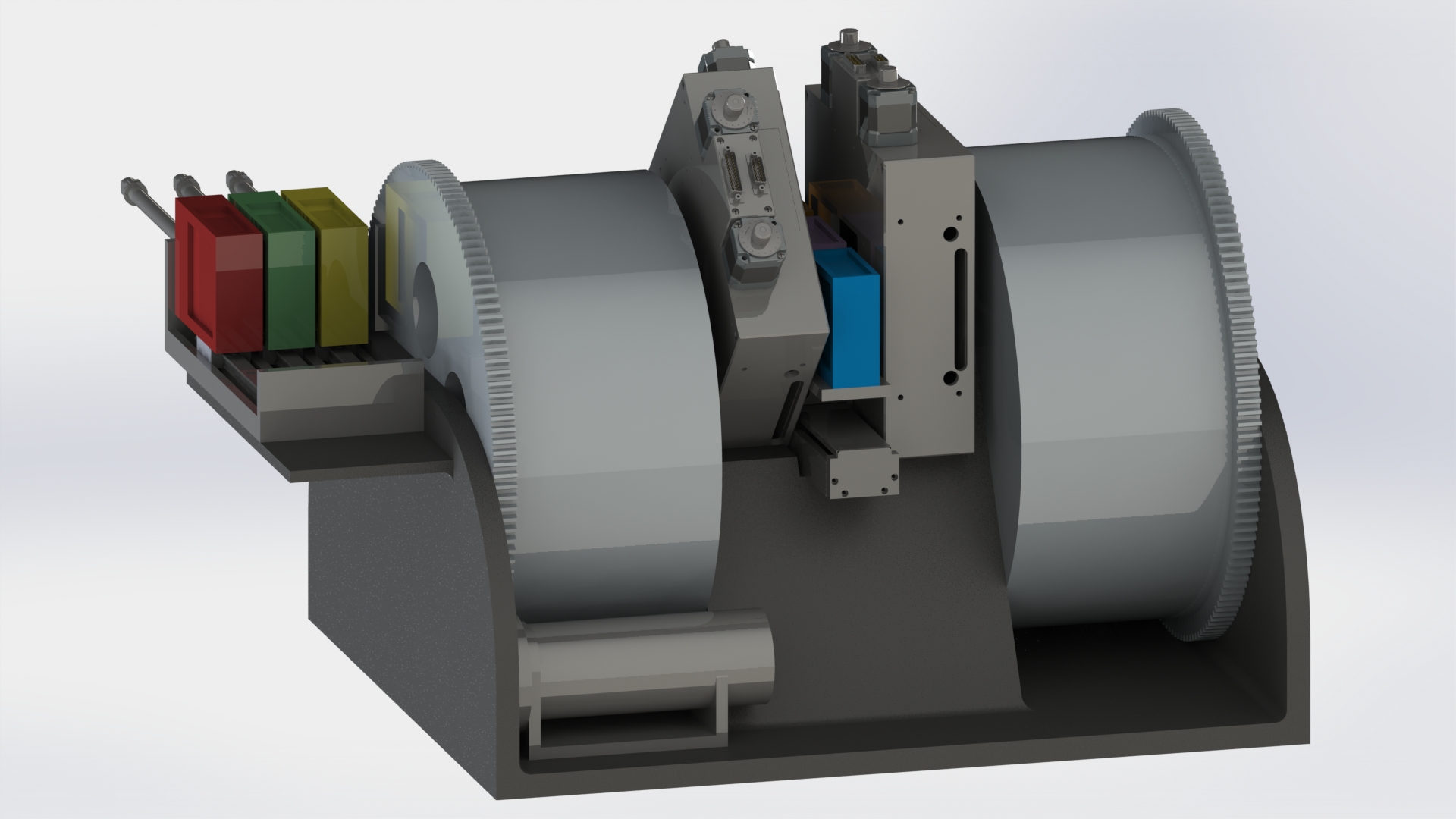 Oct. 5th. 2016
ODIN Scope Setting Meeting, ESS Headquarters, Lund
3
Mar. 2017
May 2019
Jul. 2021
Apr. 2022
Dec. 2017
Sep. 2018
Feb. 2020
Nov. 2020
Design PhaseFeb. 2017 – Mar. 2018
Procurement and AssemblyJan. 2018 - Jun. 2020
InstallationJan. 2020- Feb. 2021
Cold Comm.Jan.‘21 – Sep.‘21
Hot CommisioningSep. 2021- Nov. 2022
Draft Timeline
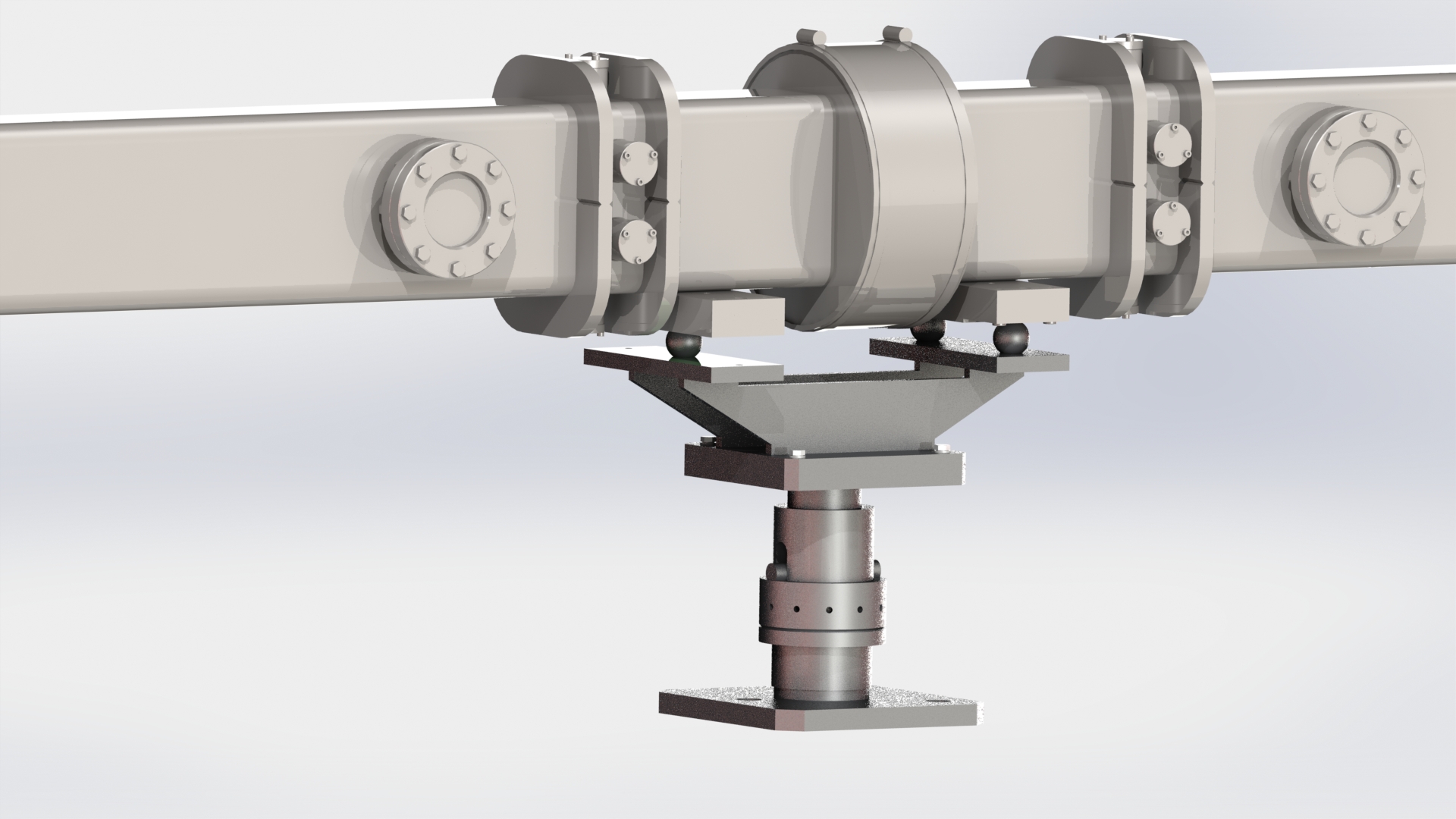 Design Phase 2/2017-3/2018
Guide enclosure
Detectors
Motion Control
Infrastructure
etc…
E. Calzada
Oct. 5th. 2016
ODIN Scope Setting Meeting, ESS Headquarters, Lund
4
Mar. 2017
May 2019
Jul. 2021
Apr. 2022
Dec. 2017
Sep. 2018
Feb. 2020
Nov. 2020
Design PhaseFeb. 2017 – Mar. 2018
Procurement and AssemblyJan. 2018 - Jun. 2020
InstallationJan. 2020- Feb. 2021
Cold Comm.Jan.‘21 – Sep.‘21
Hot CommisioningSep. 2021- Nov. 2022
Draft Timeline - Procurement
Procurement and Assembly 1/2018-6/2020
“Big ticket” items
Choppers
Neutron Guide
Shielding
Detectors
Motion Control, etc…
Oct. 5th. 2016
ODIN Scope Setting Meeting, ESS Headquarters, Lund
5
Mar. 2017
May 2019
Jul. 2021
Apr. 2022
Dec. 2017
Sep. 2018
Feb. 2020
Nov. 2020
Design PhaseFeb. 2017 – Mar. 2018
Procurement and AssemblyJan. 2018 - Jun. 2020
InstallationJan. 2020- Feb. 2021
Cold Comm.Jan.‘21 – Sep.‘21
Hot CommisioningSep. 2021- Nov. 2022
Draft Timeline - Installation
Installation 1/2020-2/2021
Foundations for choppers 
	and guide
Shielding
…
Details
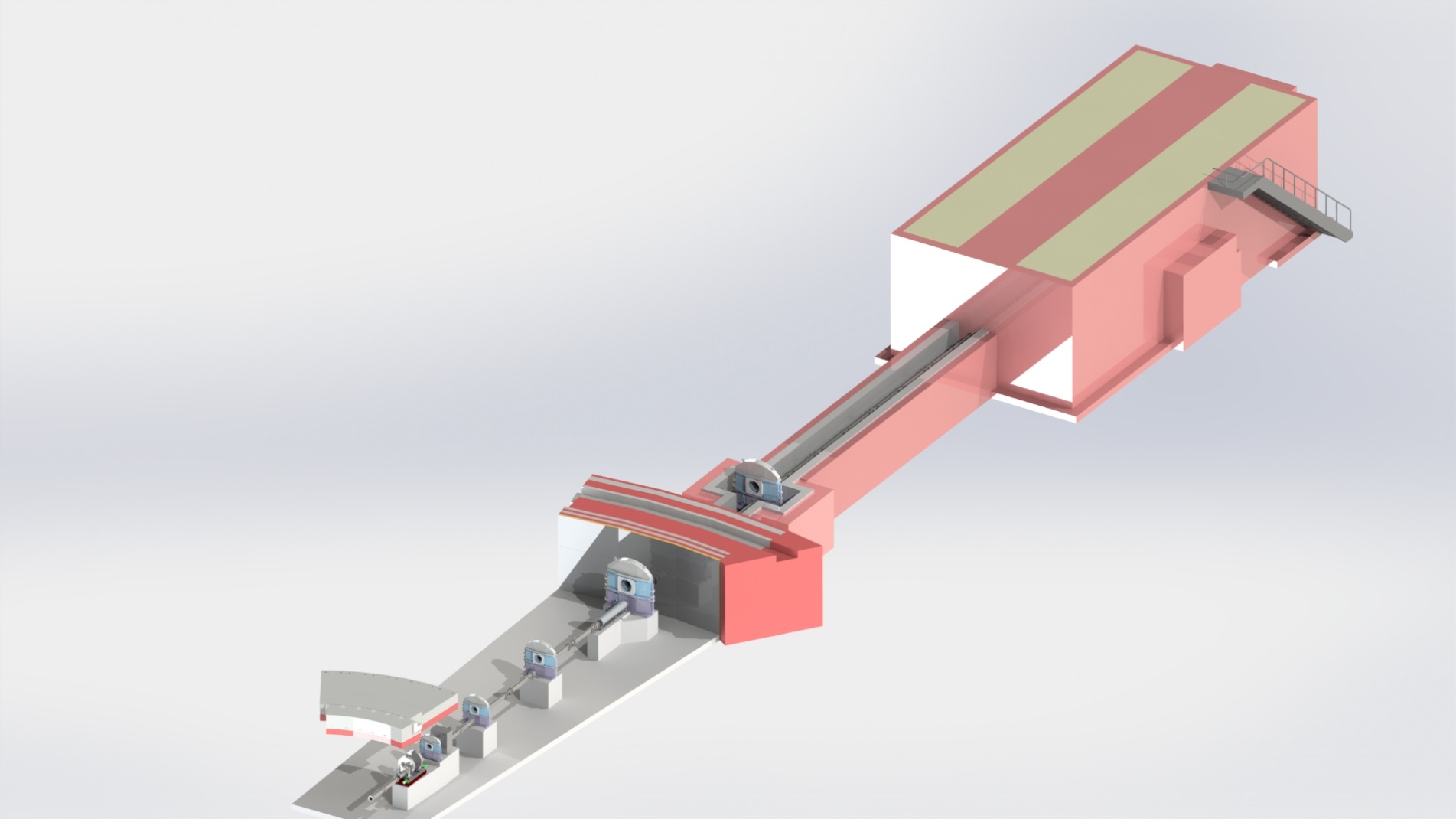 Oct. 5th. 2016
ODIN Scope Setting Meeting, ESS Headquarters, Lund
6
Mar. 2017
May 2019
Jul. 2021
Apr. 2022
Dec. 2017
Sep. 2018
Feb. 2020
Nov. 2020
Design PhaseFeb. 2017 – Mar. 2018
Procurement and AssemblyJan. 2018 - Jun. 2020
InstallationJan. 2020- Feb. 2021
Cold Comm.Jan.‘21 – Sep.‘21
Hot CommisioningSep. 2021- Nov. 2022
Draft Timeline – Cold Commissioning
Cold commissioning 1/2021-9/2021
Oct. 5th. 2016
ODIN Scope Setting Meeting, ESS Headquarters, Lund
7
Mar. 2017
May 2019
Jul. 2021
Apr. 2022
Dec. 2017
Sep. 2018
Feb. 2020
Nov. 2020
Design PhaseFeb. 2017 – Mar. 2018
Procurement and AssemblyJan. 2018 - Jun. 2020
InstallationJan. 2020- Feb. 2021
Cold Comm.Jan.‘21 – Sep.‘21
Hot CommisioningSep. 2021- Nov. 2022
Draft Timeline – Hot Commissioning
Hot commissioning 9/2021-11/2022
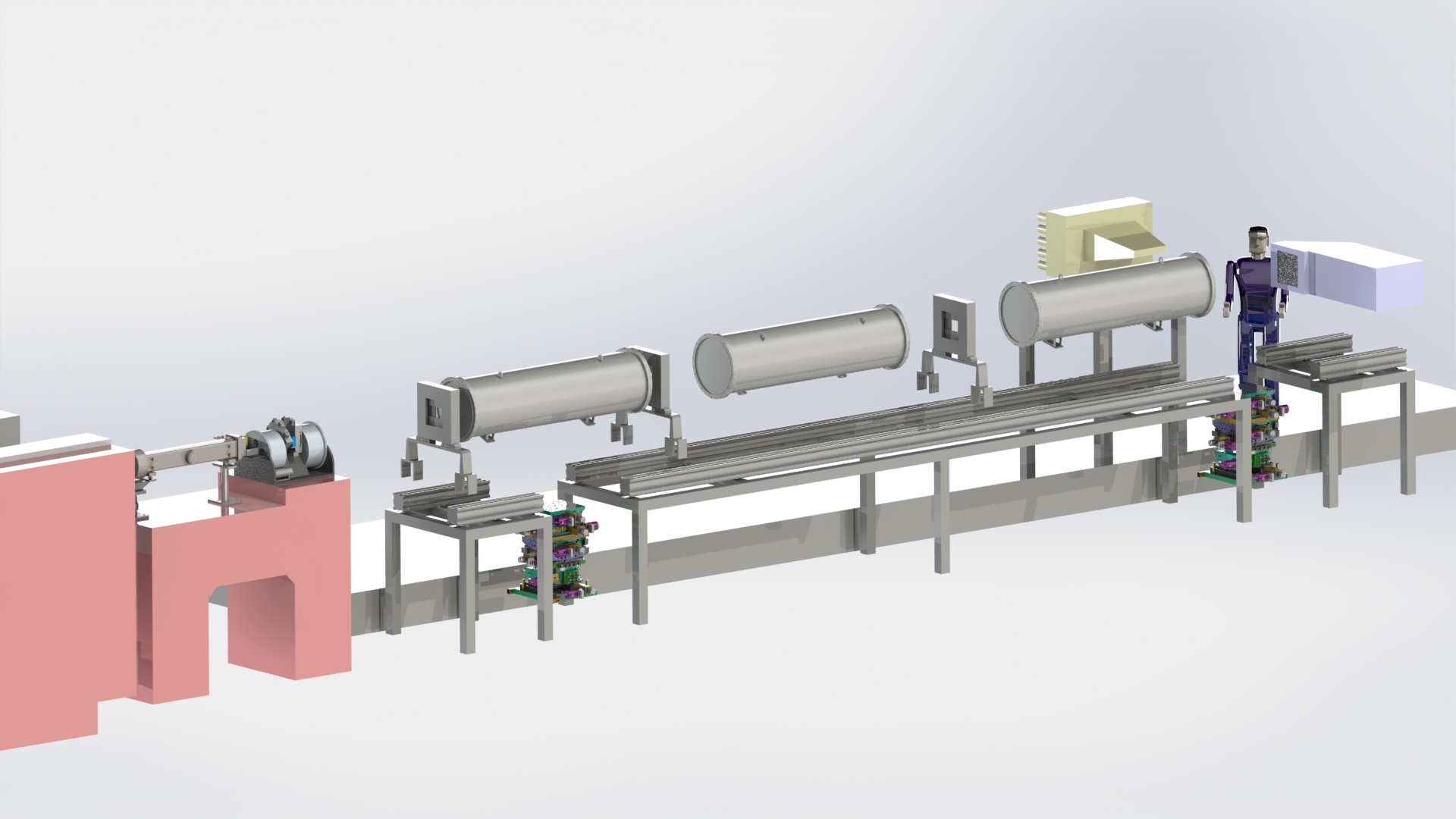 Oct. 5th. 2016
ODIN Scope Setting Meeting, ESS Headquarters, Lund
8